EFCA Charter Vessel – Deployment Plan 2018
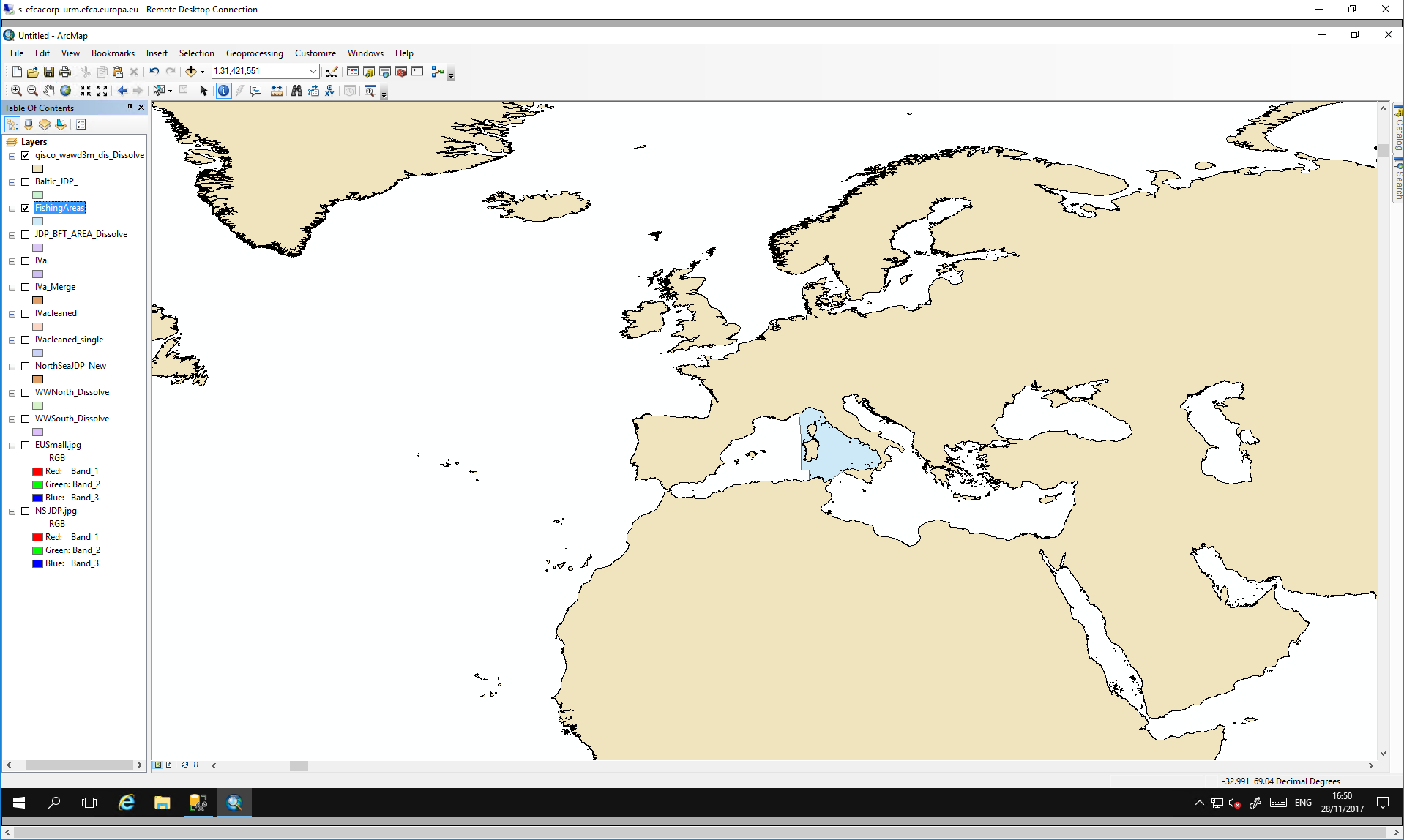 January 2018:
Thyrenian Sea - JDP Mediterranean – SWO & BFT
EFCA Charter Vessel – Deployment Plan 2018
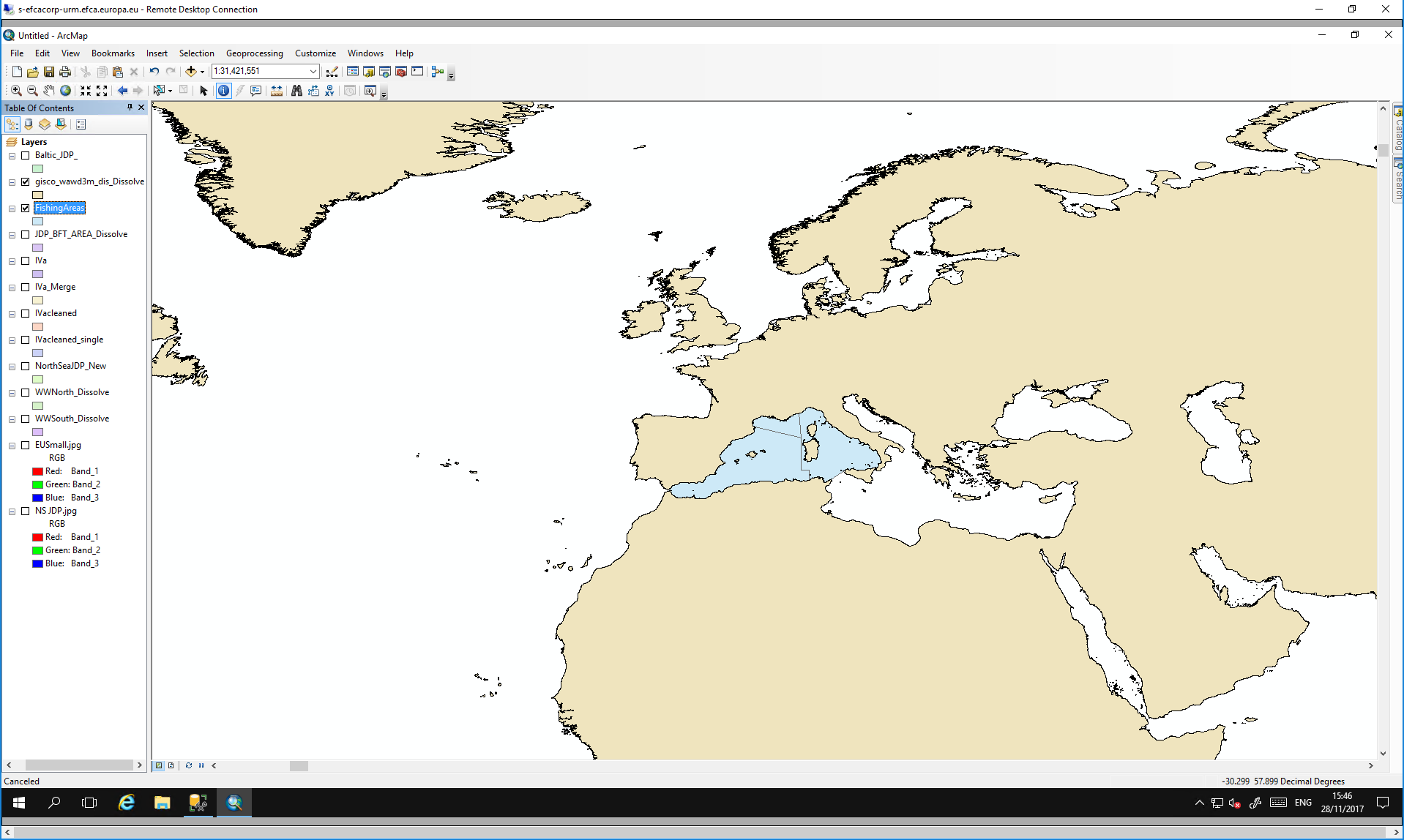 1st February to 15th April 2018: 
Western Mediterranean Sea - JDP Mediterranean – SWO & BFT
EFCA Charter Vessel – Deployment Plan 2018
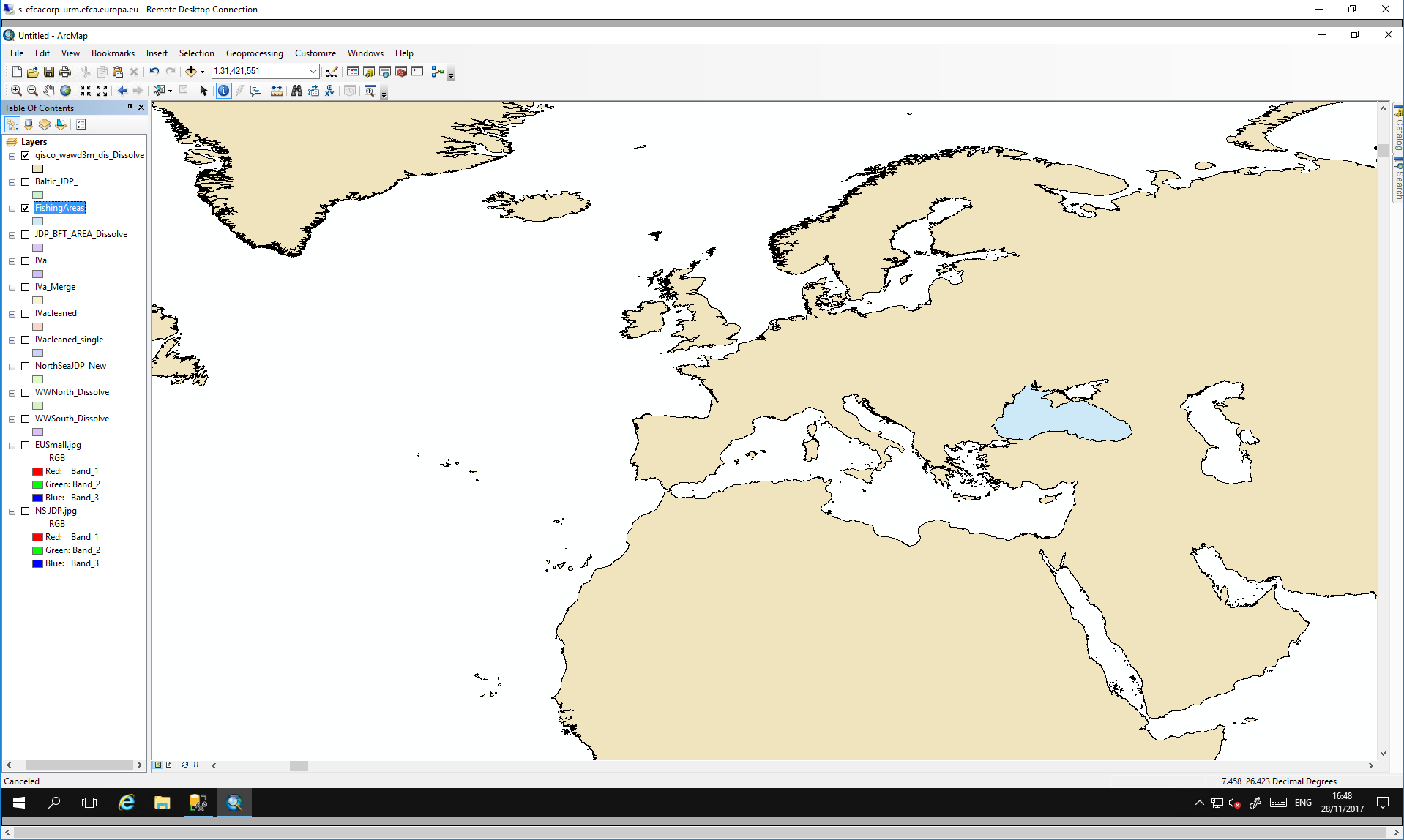 16th to 30th April 2018: 
Black Sea – Operational Plan Pilot Project TUR
EFCA Charter Vessel – Deployment Plan 2018
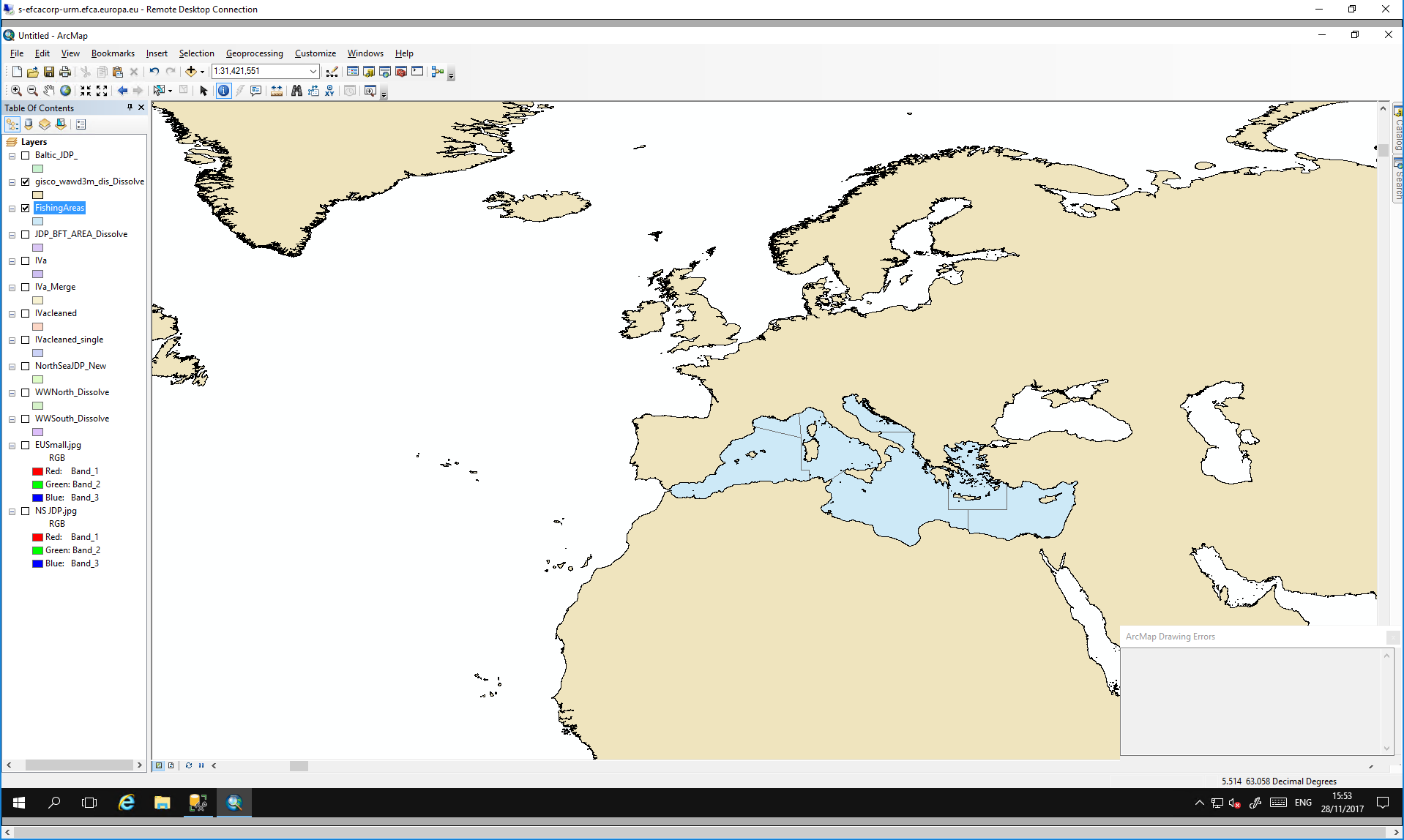 May to August 2018: 
Mediterranean Sea – JDP Mediterranean SWO & BFT
EFCA Charter Vessel – Deployment Plan 2018
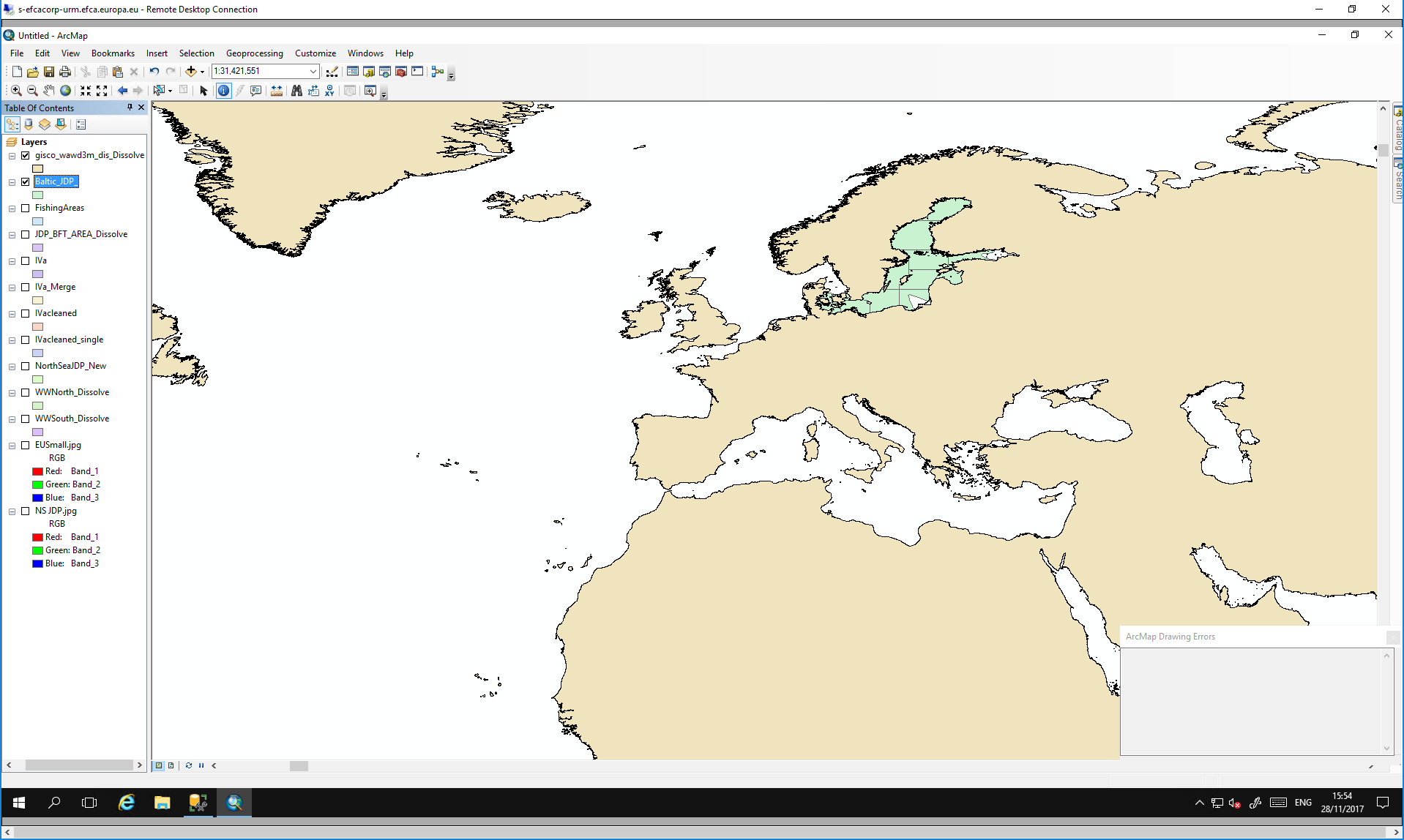 September 2018: 
Baltic Sea – JDP Baltic
EFCA Charter Vessel – Deployment Plan 2018
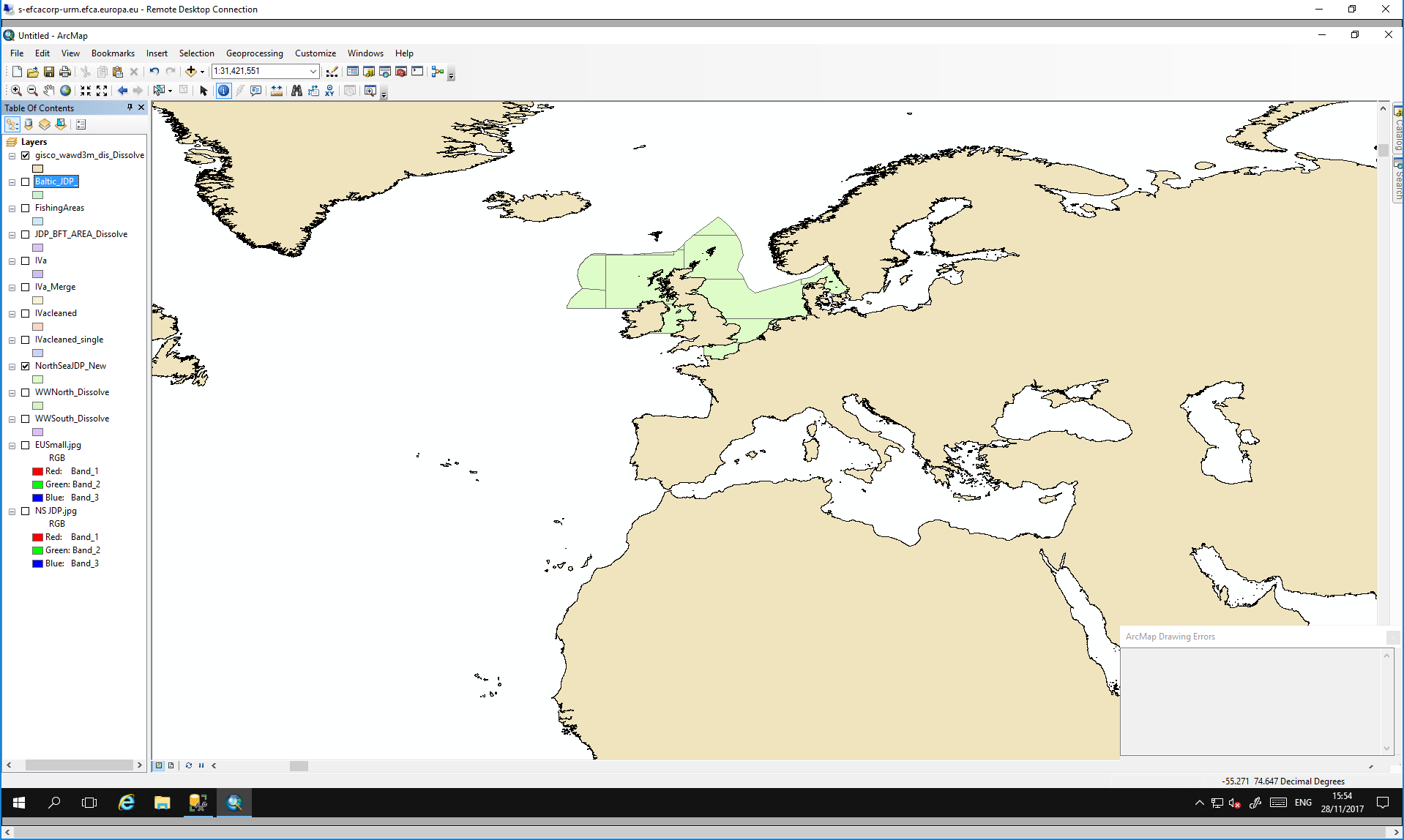 October 2018: 
North Sea – JDP North Sea
EFCA Charter Vessel – Deployment Plan 2018
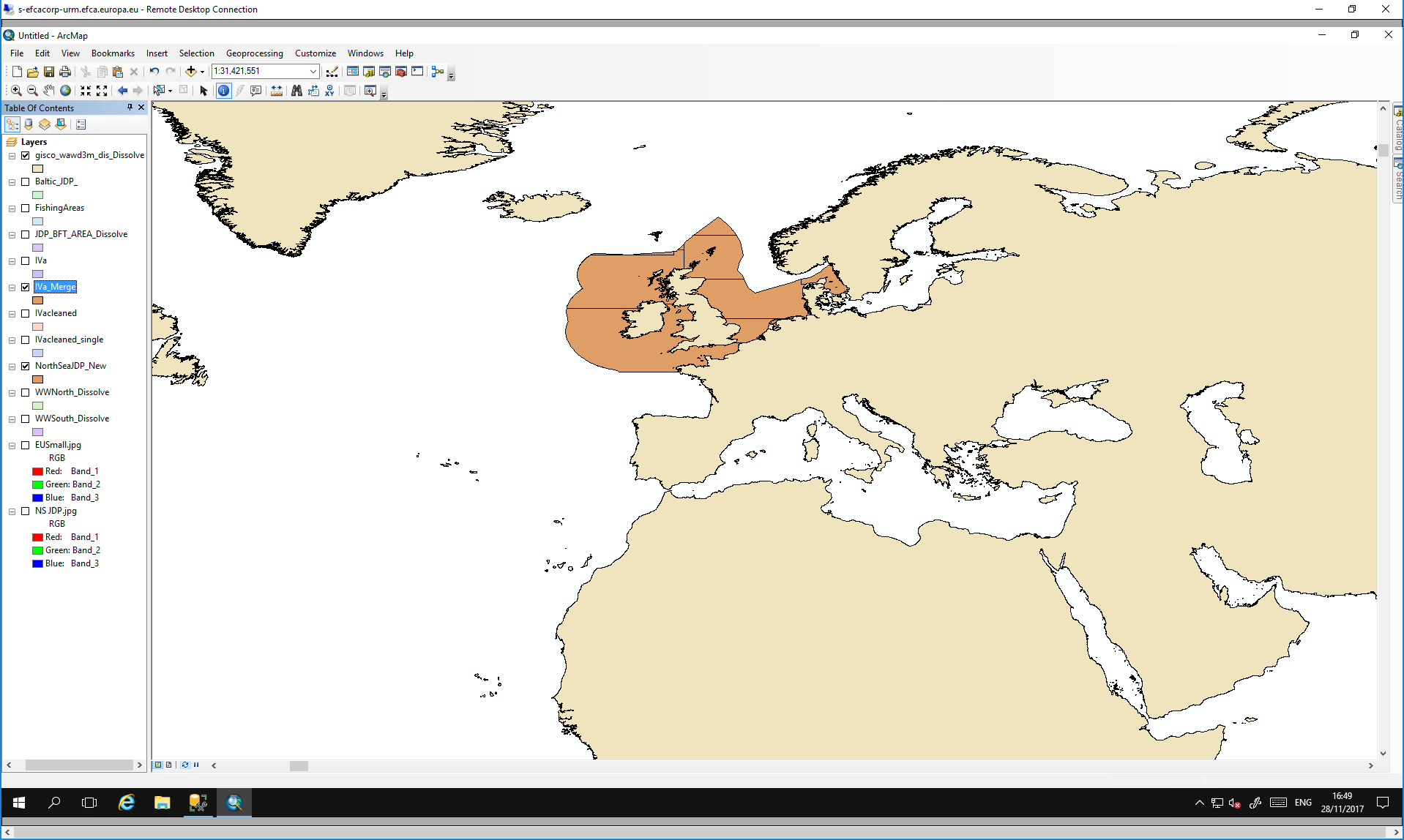 November 2018: 
North Western Waters, North Sea – JDP North Sea/JDP Western Waters mackerel fishery
EFCA Charter Vessel – Deployment Plan 2018
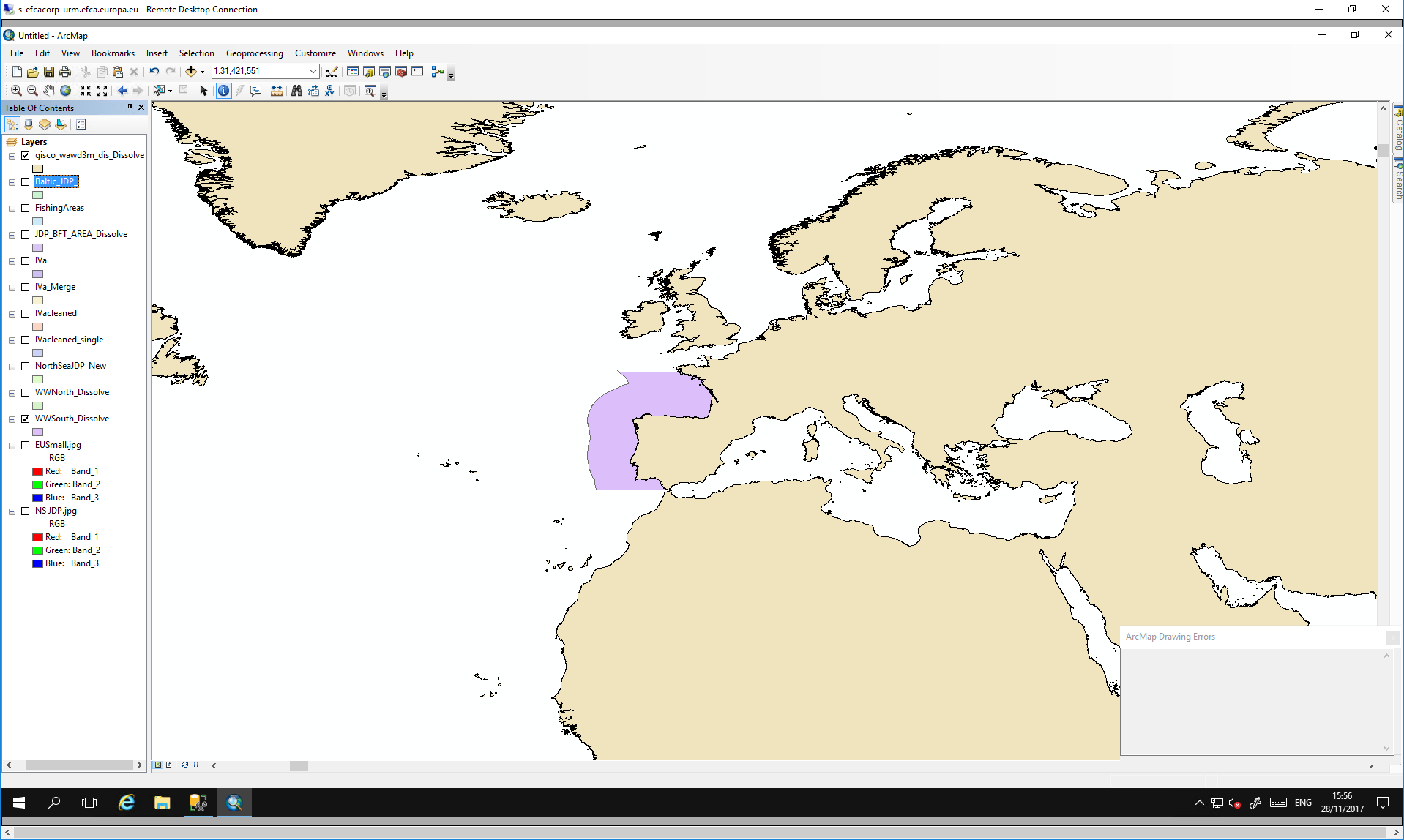 December 2018: 
Western Waters – JDP Western Waters - South